ARINC 424 XML Schemas
David Baker
Agenda
Supp23
Supp24
Versioning
Supp23
We published a few hotfixes to Supp23 XML Schemas
Led to version number confusion:
I added an ARINC 424 Supplement field to link the versions to the paper documents in 4.0.0
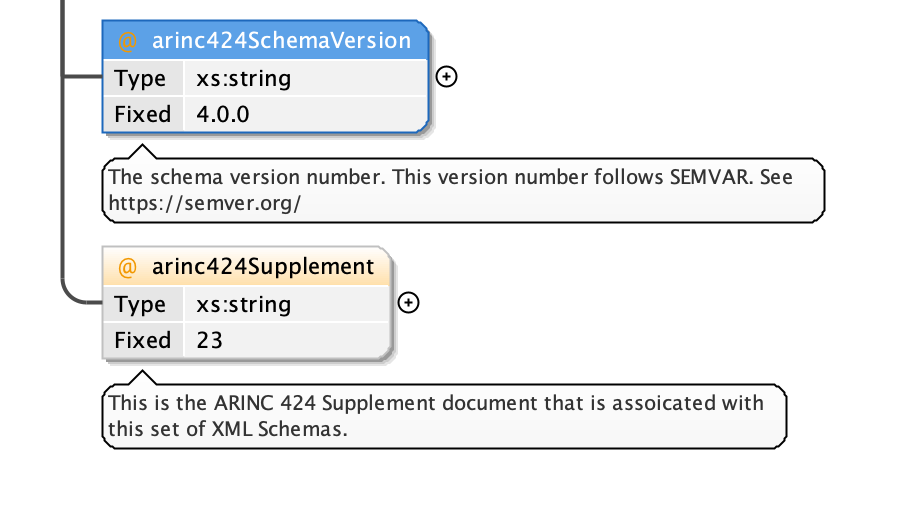 Supp24
PR in for all changes from last NDB
This is/will-be released as Supp24_Draft1
https://git.codev.mitre.org/projects/ARINC/repos/arinc424schemas/pull-requests/170/overview
Versioning
To date we have been following
SEMVER & Page-340
The result was that the major version number updated when people did not expect it in Supplement 23
The minor description also needs work
Versioning
Current metadata
MAJOR version when you make incompatible API changes
MINOR version when you add functionality in a backward compatible manner
PATCH version when you make backward compatible bug fixes
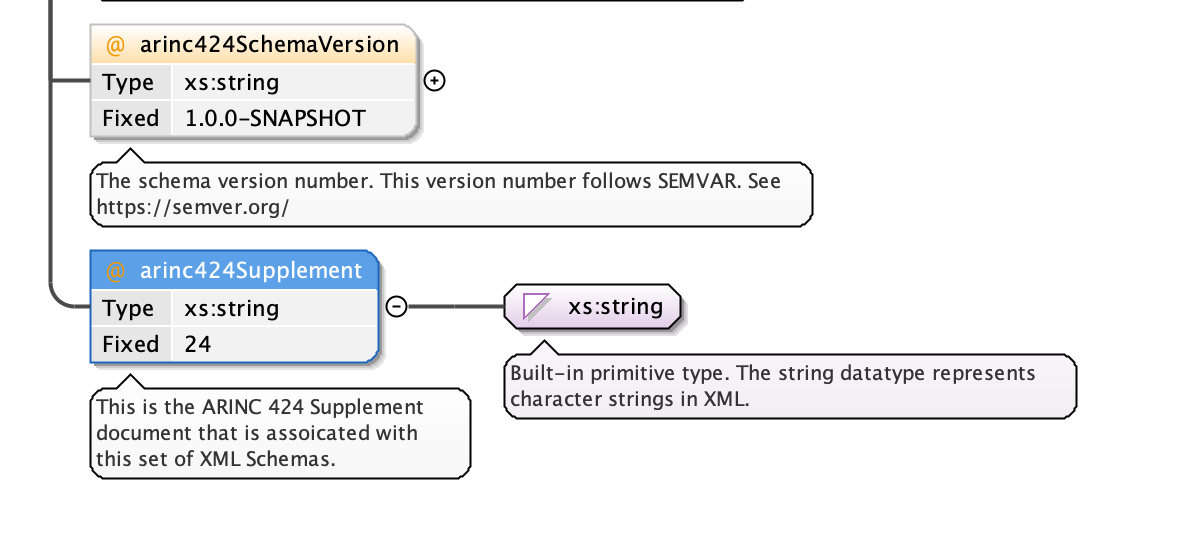 We need to decide if we want to reset the version number for Supplement 24
Expectations
We should not “have” to change the published schema at all if we were mistake free
Supp24 -> v1.0.0 would ideally be the only version
Most changes are going to be Major
Minor is going to be rarely seen 
I need the patch version to cover administrative mistakes that drive a re-release
E.g., manual process to generate documentation from schemas = I might leave a file out or something
Summary
Supp23 released with hotfixes
Supp24 draft 1
Versioning